Seniors with Memory Loss:A Primer
Praveen Dayalu, MD
Clinical Associate Professor 
Department of Neurology
University of Michigan
Cognitive domains
Executive function (frontal, hemispheric white matter)
Memory (medial temporal lobes/ hippocampus)
Language (left hemisphere, usually)
Visuospatial (occipital, parietal)
Cerebral hemisphere and lobes
What Is Dementia?
Impairment in intellectual function affecting more than one cognitive domains
Interferes with social or occupational function 
Decline from a previous level 
Not explained by delirium or major psychiatric disease
4
Mild Cognitive Impairment
Cognitive decline abnormal for age and education but does not interfere with function and activities
“At risk” state to develop a degenerative dementia
When memory loss predominates, termed Amnestic MCI. This has ~15% per year of conversion to AD.
5
Trauma, tumor,
MS, HIV, syphilis,
NPH,  subdurals,
vasculitis, CJD
Hepatic, renal, or
thyroid disease
Deficiency (B12)
Toxins,  OSA
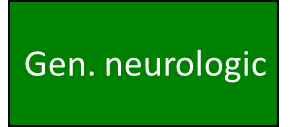 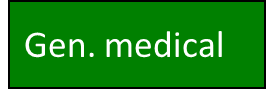 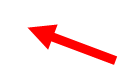 Cognitive  decline
Depression
Other psych
Dementias 
(“big four”)
Delirium
Drug induced
Alcohol
Recreational
Prescriptions !
Alzheimer
Vascular 
Lewy body / PD
Frontotemporal
Many causes!
Alone, or
With dementia
“Primary” dementias: the big ones
AD= Alzheimer’s
LBD= Lewy Body dementia
PD= Parkinson disease dementia
FTD= Frontotemporal dementia
Vascular
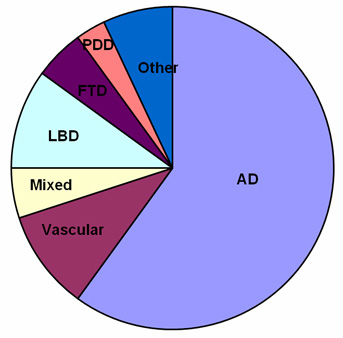 Alzheimer Disease (AD)
Commonest neurodegenerative and dementing disease

 Prevalence doubles every 5 years after 65; ~50% of those older than 85
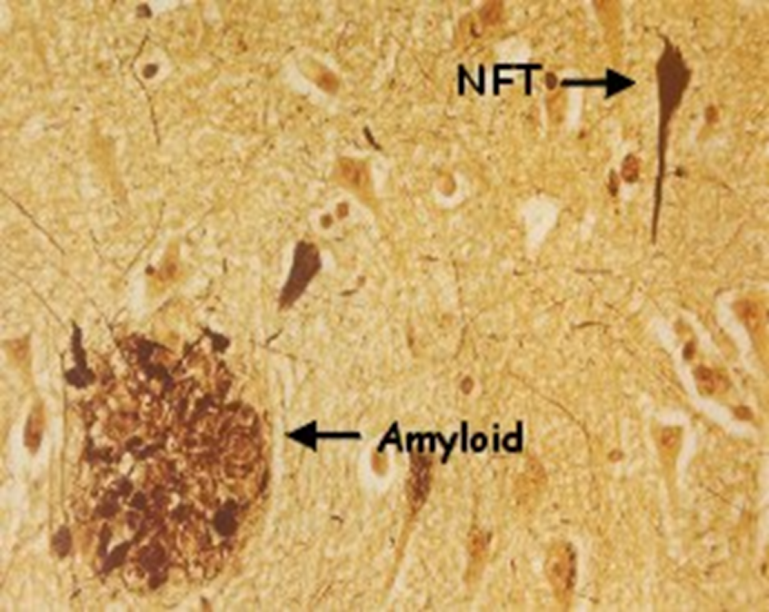 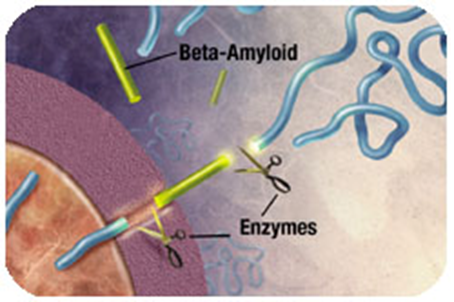 8
AD Risk Factors
Age!!
Mild cognitive impairment (MCI)
ApoE-e4 positivity 
Family hx in first degree relative (especially if younger onset)
Vascular risk (diabetes, heart disease, etc.)
Low education and physical/social activity
Female sex
9
Mild-moderate AD              Severe AD
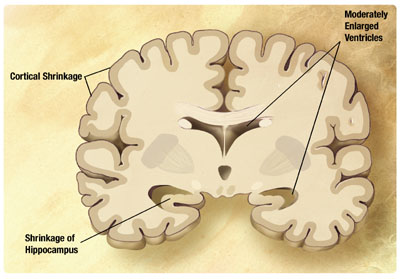 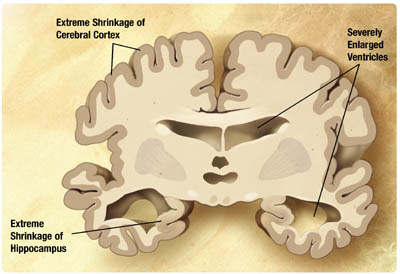 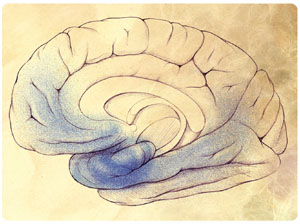 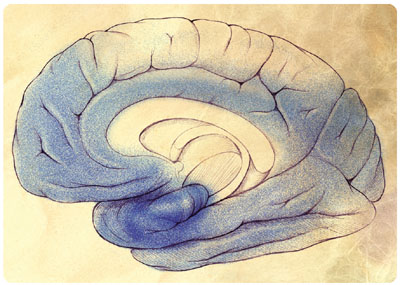 10
AD Clinical Features
Earliest cognitive symptoms are usually poor short term memory; loss of orientation
Smooth, usually slow decline without dramatic short-term fluctuations 
Other domains involved with time
So common that many variations are seen
11
AD: Behavioral & Psych
Depression, anxiety
Irritability, hostility, apathy
Delusions, hallucinations
Sleep-wake changes
Sundowning
Agitation
12
Dementia with Lewy Bodies (DLB)
Relatively earlier occipital and basal ganglia degeneration
Similar to Parkinson disease dementia
α-synuclein aggregates into Lewy bodies
Concurrent AD pathology is common
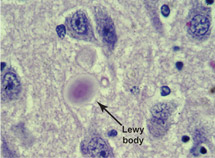 13
DLB Clinical Features
Dementia (early on, visuospatial and executive) PLUS
Core features
Parkinsonism
Recurrent early visual hallucinations
Fluctuations (clue: recurrent delirium evaluations)
 Suggestive features include REM sleep disorder (dream enactment) & neuroleptic sensitivity
14
Frontotemporal Dementia (FTD)
Average age of onset 58, rather than very old
 Often familial (30-50%)
 Overlap with progressive supranuclear palsy, ALS, and corticobasal degeneration
Pathologic aggregates of tau or TDP-43
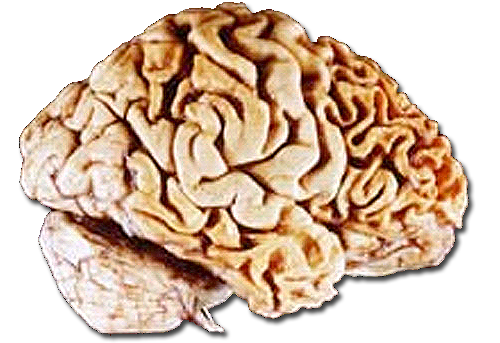 15
FTD clinical features
Behavior and personality change (may be initially misdiagnosed as a psychiatric disorder)
 Executive dysfunction
 Progressive non-fluent aphasia

 May see parkinsonism or muscle weakness
16
Vascular Dementia
Suspect when
Abrupt onset and/or stepwise decline
Fluctuating course
H/o stroke
Focal neurologic symptoms or signs
Usually see bilateral infarcts 
Often associated with executive dysfunction, gait disorder, apathy, incontinence
17
“...evidence of  chronic small vessel ischemic disease involving subcortical white matter”
This is nondiagnostic and very common with age

Changes may or may not be symptomatic

≠ “Vascular dementia”

Don’t tell patients
“Your scan showed strokes.”
Trauma, tumor,
MS, HIV, syphilis,
NPH,  subdurals,
vasculitis, CJD
Hepatic, renal, or
thyroid disease
Deficiency (B12)
Toxins,  OSA
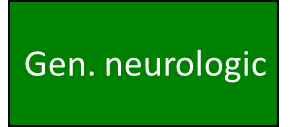 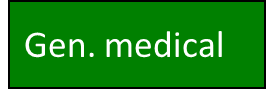 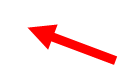 Cognitive  decline
Depression
Other psych
Dementias 
(“big four”)
Delirium
Drug induced
Alcohol
Recreational
Prescriptions !
Alzheimer
Vascular 
Lewy body / PD
Frontotemporal
Many causes!
Alone, or
With dementia
The HPI is critical !
Ask a close informant
Duration, rate, smoothness?
Associated symptoms (headache, trouble with vision, speech, strength, coordination, gait)

What domains are affected?
Repeats self?  Forgets recent things?  Appointments?  Month & year?
Trouble with appliances?  Trouble planning?
Change in personality, judgment, behavior?
Navigation problems? Hallucinations?
Word finding problems? 

How is function affected?
Finances, chores, hobbies, driving, occupation, social
Fill out the picture
Medical problems and risk factors?
Neurologic history (stroke, trauma, infection)?
Educational background?
Family history?
Alcohol and drugs?
Medications?

Remember, your first goal is to exclude readily treatable causes…
Differential diagnosis in dementia: Commoner treatable causes
Structural brain lesion (subdural bleed)
Thyroid disease
B12 deficiency
Untreated sleep apnea
Depression or anxiety
Alcoholism
Meds: Benzos, opioids, anticholinergics (diphenhydramine, bladder drugs, tricyclics), neuroleptics, dopaminergics, other sedatives
Examination
General neurologic exam
Any focalities that suggest stroke?  
Signs of parkinsonism or a gait disorder?

Cognitive screen
Mini-mental (MMSE)
Mini-cog
Montreal Cognitive Assessment (MoCA)
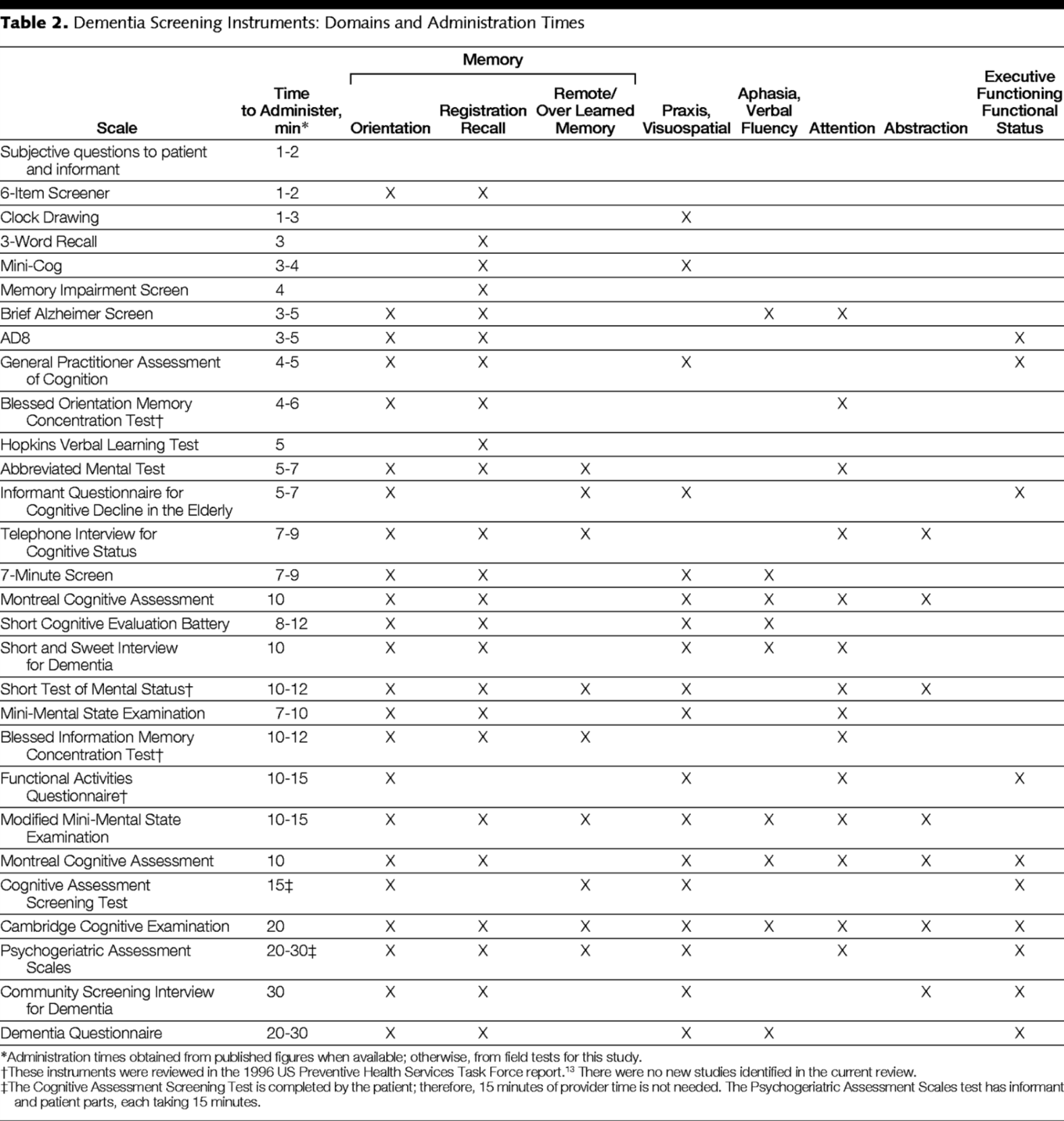 Holsinger et al JAMA. 2007;297(21):2391-2404
Diagnostic testing
There is no “dementia test panel”
For slowly progressive “typical” dementia in adults >65, most essential tests: B12, TSH,  brain image (CT is ok)
Neuropsychology testing can help but not mandatory

FDG- PET approved to differentiate AD from FTD
Amyloid-PET has just been approved 
PET studies have little value in most cases and are expensive

For younger patients, or rapid or atypical course, workup may be “tiered” to target range of diagnoses, emphasizing treatable causes
25
Why properly diagnose?
There may be a readily treatable cause
Some degenerative dementias do have symptomatic pharmacotherapies
Patients and families want to know and understand what they are dealing with
Helps long-term planning
Facilitates research efforts
Facilitates advocacy/ support group participation
Drug treatment?
No current treatment slows down neuronal loss in the brain

Cholinesterase inhibitors (donepezil, rivastigmine, galantamine)?
         - Modest symptom improvement in AD
         - Sometimes marked improvements in PDD/ DLB

Memantine?    Modest benefit in AD